Genetic Traits
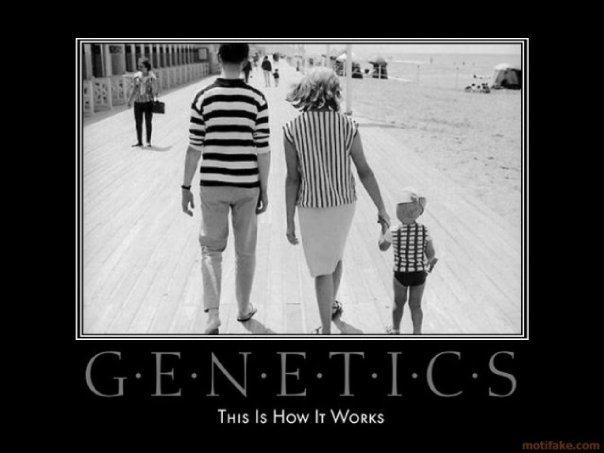 Dimples
Dimples
No Dimples
Rolled Tongue
Rolled Tongue
Can’t Roll Tongue
Hitchhiker’s Thumb
Hitchhiker’s Thumb
Regular Thumb
Earlobes
Free
Attached
Finger Spreading
Vulcan
Earthling
Cleft Chin
Cleft Chin
Regular Chin
Mid-Digital Hair
Hair
No Hair
Hair Type
Straight
Curly
Blood Type
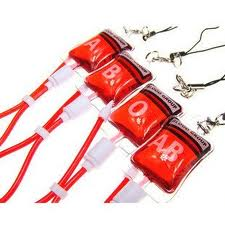 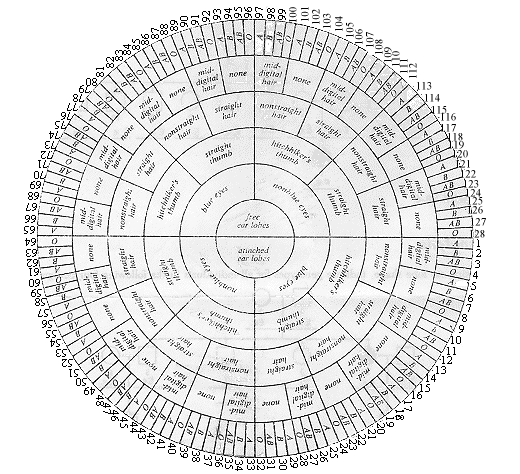